Language Features of version 18.0 in Depth
Adám Brudzewsky
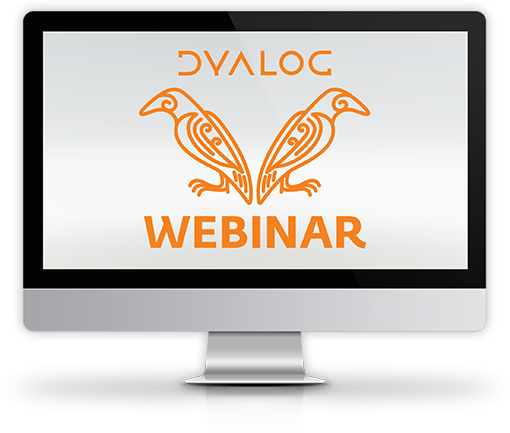 First in a series!
New	Improved
⎕C	Case convert
f⍥g	Over
f⍤g	Atop
≠Y	Unique mask
A⍨	Constant
⎕DT	Date-time
1200⌶	Format date-time
⎕JSON⍠'HighRank'
⎕JSON⍠'Dialect'
⎕R/⎕S⍠'Regex'
⎕NPUT⍠'NEOL'
⍸Y
X⊂Y
↑[k]Y
New	Improved
⎕C	Case convert
f⍥g	Over
f⍤g	Atop
≠Y	Unique mask
A⍨	Constant
⎕DT	Date-time
1200⌶	Format date-time
⎕JSON⍠'HighRank'
⎕JSON⍠'Dialect'
⎕R/⎕S⍠'Regex'
⎕NPUT⍠'NEOL'
⍸Y
X⊂Y
↑[k]Y
Case Convert
makes 819⌶ obsolete 
⎕C
Wait, what?
Uppercase:	1(819⌶)Y	⇨	1 ⎕C Y
Lowercase:	819⌶Y	⇨	⎕C Y
Lowercase:	0(819⌶)Y	⇨	⎕C Y
Big←{⍺←0     ⍺:1 ⎕C ⍵     ⎕C ⍵}
Pain without gain?
819⌶'Hi'#(3J14 'PI')
DOMAIN ERROR: Invalid right argument
      819⌶'Hi'#(3J14 'PI')
         ∧
      ⎕C'Hi'#(3J14 'PI')
 hi  #  3J14  pi
Pain without gain?
+ 'Hi'#(3J14 'PI')
 Hi  #  3J¯14  PI  


      ⎕C'Hi'#(3J14 'PI')
 hello  #  3J14  pi
Case Convert
Monadic ⎕C: Case Fold
normalisationfor machine comparison
Dyadic ⎕C: Case Map
display formfor human readers
Case Folding: ⎕C Y
907
ABCDEFGHIJKLMNOPQRSTUVWXYZ
abcdefghijklmnopqrstuvwxyz
907
ABCDEFGHIJKLMNOPQRSTUVWXYZ
Case Mapping: X ⎕C Y
"Moses" in Greek
Folding vs Mapping
'Μωυσής'
Μωυσής
      ⎕C'Μωυσής'   ⍝ fold
μωυσήσ
      ¯1⎕C'Μωυσής' ⍝ map
μωυσής
Folding vs Mapping
⎕C 'Μωυσής' 'ΜΩΥΣΉΣ'    ⍝ fold
 μωυσήσ  μωυσήσ 
      ¯1 ⎕C 'Μωυσής' 'ΜΩΥΣΉΣ' ⍝ map
 μωυσής  μωυσήσ
Folding vs Mapping
⎕C 'Μωυσής' 'ΜΩΥΣΉΣ'    ⍝ fold
 μωυσήσ  μωυσήσ 
      1 ⎕C 'Μωυσής' 'ΜΩΥΣΉΣ'  ⍝ map
 ΜΩΥΣΉΣ  ΜΩΥΣΉΣ
"Street" in German
Folding vs Mapping
⎕C 'Straße' 'STRAẞE'    ⍝ fold
 straße  straße 
      1 ⎕C 'Straße' 'STRAẞE'  ⍝ map
 STRAßE  STRAẞE 


 STRASSE  STRASSE
Would you ever map?
All-lowercase to generate URLs or hash-tags	'Ο Μωυσής Ζει' ⇨ '#ομωυσήςζει'
All-caps for display purposes	'Sale' ⇨ 'S A L E'
Title-case a heading…	'Would you ever map?' ⇨ 		'Would You Ever Map?'
t←'Would you ever map?'
      ¯1*0,¯1↓' '≠t
1 ¯1 ¯1 ¯1 ¯1 ¯1 1 ¯1 ¯1 ¯1 1 ¯1 ¯1 ¯1 ¯1 1 ¯1 ¯1 ¯1
      (¯1*0,¯1↓' '≠t)⎕C t
DOMAIN ERROR: Invalid left argument
      (¯1*0,¯1↓' '≠t)⎕C t
                     ∧
      (¯1*0,¯1↓' '≠t)⎕C¨t
Would You Ever Map?
New	Improved
Compositions
⎕C	Case convert
f⍥g	Over
f⍤g	Atop
≠Y	Unique mask
A⍨	Constant
⎕DT	Date-time
1200⌶	Format date-time
⎕JSON⍠'HighRank'
⎕JSON⍠'Dialect'
⎕R/⎕S⍠'Regex'
⎕NPUT⍠'NEOL'
⍸Y
X⊂Y
↑[k]Y
We have a few compositions…
	  f∘g ⍵	⇔	  f   g ⍵
	 (f g)⍵	⇔	  f   g ⍵
	⍺ f∘g ⍵	⇔	⍺ f   g ⍵
	⍺(f g)⍵	⇔	  f ⍺ g ⍵
We have a few compositions… but is there a system to these?
	  f∘g ⍵	⇔	  f   g ⍵
	 (f g)⍵	⇔	  f   g ⍵
	⍺ f∘g ⍵	⇔	⍺ f   g ⍵
	⍺(f g)⍵	⇔	  f ⍺ g ⍵
19
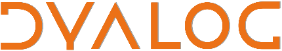 20
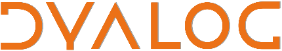 21
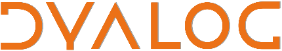 Over
on your keyboard as APL+Shift+Over (Shift+○)
⍥
Over (⍥) avoids the need to specify g twice 
{M←+⌿÷≢ ⋄ (M ⍺) + (M ⍵)}
((+⌿÷≢)⊣) + ((+⌿÷≢)⊢)
(M⊣) +∘(M←+⌿÷≢)
+⍥(+⌿÷≢)
Over (⍥) represents a very common construct 
	Sum of squares	+⍥(*∘2)
	Caseless function application	≡⍥⎕C ⍳⍥⎕C ∊⍥⎕C etc.
	Anagram?	≡⍥{⍵[⍋⍵]~' '}
	Juxtaposition ({⍺ ⍵})	,⍥⊂
	Laminate vectors (,[1.5])	,⍥⍪
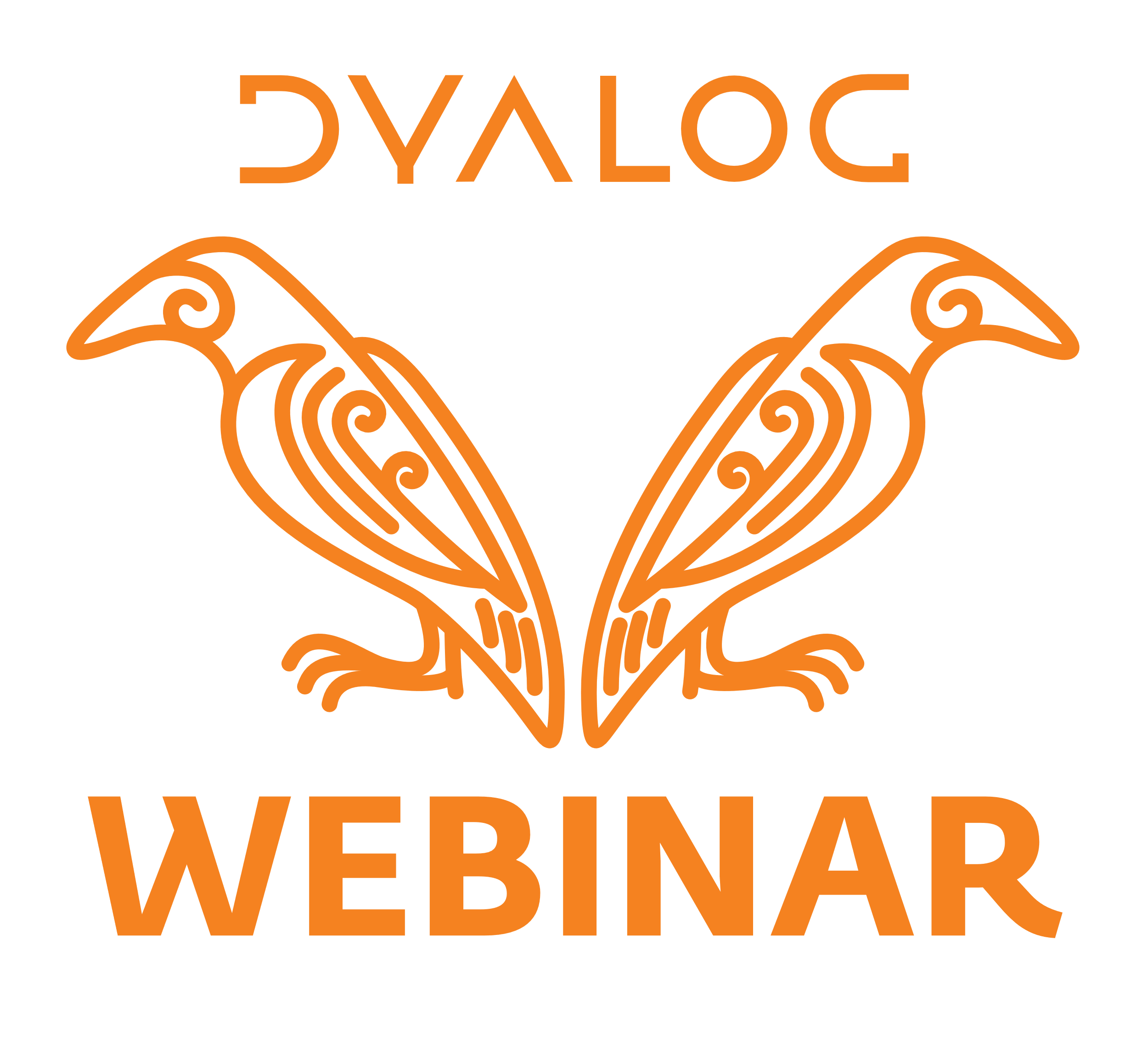 New name!
Over (⍥) is closely related to Beside (∘)
	  f∘g ⍵	⇔	      f (g ⍵)
	  f⍥g ⍵	⇔	      f (g ⍵)
	⍺ f∘g ⍵	⇔	   ⍺  f (g ⍵)
	⍺ f⍥g ⍵	⇔	(g ⍺) f (g ⍵)
Enough, give it to me already!
Over ← {(⍵⍵ ⍺) ⍺⍺ (⍵⍵ ⍵)}
Atop
shares symbol with Rank
⍤
Atop (⍤) is closely related to Beside (∘)
	  f∘g ⍵	⇔	   f  g ⍵
	  f⍤g ⍵	⇔	   f  g ⍵
	⍺ f∘g ⍵	⇔	⍺  f  g ⍵
	⍺ f⍤g ⍵	⇔	f  ⍺  g ⍵
Wait a minute! — We already have atop (( ))
	 (f g)⍵	⇔	   f  g ⍵
	  f⍤g ⍵	⇔	   f  g ⍵
	⍺(f g)⍵	⇔	f  ⍺  g ⍵
	⍺ f⍤g ⍵	⇔	f  ⍺  g ⍵
⍤ mitigates function/operator duality by forcing function-ness
	{   /  /  ⎕VFI ⍵}	⇔	{  (/  /) ⎕VFI ⍵}
	{⊃  /  /  ⎕VFI ⍵}	⇔	{(⊃ /) /  ⎕VFI ⍵}
	{⊃ ⊢⍤/ /  ⎕VFI ⍵}	⇔	{ ⊃(/  /) ⎕VFI ⍵}

	{(5<⍵)  /  ⍵} 	⇔	{ (5<⍵) /  ⍵}
	((5<⊢)  /  ⊢)	⇔	{({5<⍵} /) ⍵}
	((5<⊢) ⊢⍤/ ⊢)	⇔	{ (5<⍵) /  ⍵}
… and make the structure of tacit functions clearer
{(Pea Que ⍺ Are ⍵)Ess(Tee You ⍺ Vie ⍵)}
((Pea Que)Are)Ess((Tee You)Vie)
(Pea∘Que Are)Ess(Tee∘You Vie)
(Pea∘Que Are)Ess∘Tee∘You Vie
Pea⍤Que⍤Are Ess Tee⍤You⍤Vie
Enough, give it to me already!
Atop ← {⍺←⊢ ⋄ ⍺⍺ ⍺ ⍵⍵ ⍵}
Unique Mask(a.k.a. nub-sieve)
≠Y
∪'Mississippi'
Misp
      ≠'Mississippi'
1 1 1 0 0 0 0 0 1 0 0
      'Mississippi'  ↑⍤,⍥⊂  ≠'Mississippi'
M i s s i s s i p p i
1 1 1 0 0 0 0 0 1 0 0
      (≠ ⊢⍤⌿ ⊢) 'Mississippi'
Misp
Why, though?
≠Y	is to	∪Y
as
	⍋Y	is to	Sort Y
⍋Y vs Sort Y
Sort 3 1 4 1 5
1 1 3 4 5
      ⍋ 3 1 4 1 5
2 4 1 3 5
      'Moses'[2 4 1 3 5]
oeMss
≠Y vs ∪Y
∪ 3 1 4 1 5
3 1 4 5
      ≠ 3 1 4 1 5
1 1 1 0 1
      1 1 1 0 1 / 'Moses'
Moss
∪ 'Mississippi'
Misp
Non-unique
≠ 'Mississippi'
1 1 1 0 0 0 0 0 1 0 0
      ~≠ 'Mississippi'
0 0 0 1 1 1 1 1 0 1 1
      (~⍤≠ ⊢⍤⌿ ⊢) 'Mississippi'
sissipi
Enough, give it to me already!
Umask ← ⍳⍨ = ⍳∘≢
New	Improved
Questions?
⎕C	Case convert
f⍥g	Over
f⍤g	Atop
≠Y	Unique mask
A⍨	Constant
⎕DT	Date-time
1200⌶	Format date-time
⎕JSON⍠'HighRank'
⎕JSON⍠'Dialect'
⎕R/⎕S⍠'Regex'
⎕NPUT⍠'NEOL'
⍸Y
X⊂Y
↑[k]Y
New	Improved
⎕C	Case convert
f⍥g	Over
f⍤g	Atop
≠Y	Unique mask
A⍨	Constant
⎕DT	Date-time
1200⌶	Format date-time
⎕JSON⍠'HighRank'
⎕JSON⍠'Dialect'
⎕R/⎕S⍠'Regex'
⎕NPUT⍠'NEOL'
⍸Y
X⊂Y
↑[k]Y
APL and Microsoft Excel
Richard Park
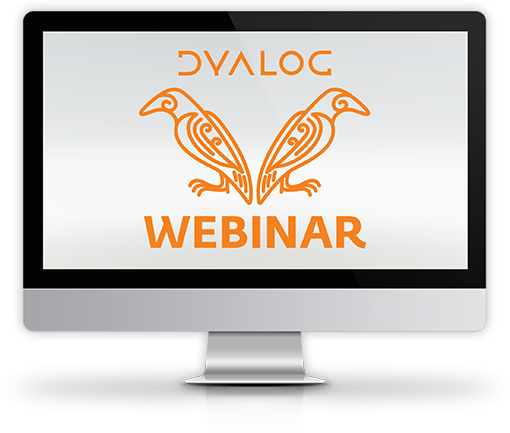 May 27, 2020